AULA 11
Curso Básico e Intermediário para Planilhas Eletrônicas
CONTEÚDO DA AULA
Hiperlink;

Introdução às Macros.
EXEMPLO 11.1
Hiperlink.
EXEMPLO 11.1
Kelly, uma revendedora ANON, possui uma planilha onde realiza o controle de suas vendas. 
Note que o painel do Exemplo 11.1 apresenta um botão para ir para a planilha estoque. Automatize este processo utilizando a ferramenta hiperlink.
Crie um botão no painel e atribua um hiperlink que direcione para a planilha clientes. Logo em seguida, crie um botão que retorne ao painel.
EXEMPLO 11.2
Atingir Metas;
Macros.
MACROS
Macros no Excel são sequências de comandos automatizadas que executam tarefas repetitivas com apenas um clique, utilizando a linguagem VBA (Visual Basic for Applications). 
A importância das macros está em economizar tempo, reduzir erros humanos e otimizar o fluxo de trabalho, sendo especialmente úteis em tarefas rotineiras e em análise de grandes volumes de dados.
EXEMPLO 11.2
A nota de Física de uma determinada turma é distribuída da seguinte forma: um trabalho em grupo (20% da nota), um relatório (30% da nota) e uma prova (50% da nota). Faça macros que deem ao usuário da planilha os valores das notas para as situações abaixo:
As notas de Ana foram: 6,5 no trabalho em grupo e 1,0 no relatório. Qual deve ser sua nota na prova para que consiga ter 6,0 como nota final?
Caso a nota da prova de Ana seja 5,0, qual deveria ser a nota do relatório para que a nota final seja 6,0?
EXEMPLO 11.3
Média;
Função SE E;
Classificar;
Macros.
EXEMPLO 11.3
A professora Jaqueline Brandão dispõe de uma planilha com dados de seus alunos.
Obtenha a nota final dos alunos, que é calculada pela média simples das notas 1 e 2.
Determine a situação de cada aluno: o(a) aluno(a) será aprovado(a) se a nota for igual ou superior a 6,0 e se sua frequência for igual ou superior a 75%. Se ele(a) não cumprir essas condições, será reprovado(a).
EXEMPLO 11.3
Faça uma macro que organize as notas finais por ordem decrescente.

Organize os dados classificando os cursos dos alunos em ordem alfabética e o número de matrícula  em ordem crescente. A classificação dos dados deverá ser feita de forma conjunta.
EXEMPLO 11.4
Filtro avançado;
Macros.
EXEMPLO 11.4
A empresa Nok realiza o controle de estoque de seus produtos e através da pasta de trabalho do Exemplo 11.4, é necessário realizar uma consulta rápida. A empresa deseja automatizar esse processo, de modo que ao pesquisar determinado produto, o Excel retorne as informações do produto. A pesquisa deverá ter como critérios: o código do produto, o nome e o tipo de periférico. Ao final da pesquisa, crie um botão que apague as informações contidas na tabela.
Desenvolva uma macro, utilizando filtro avançado que busque do estoque e apresente numa outra tabela resultados.
PROBLEMA 11.1
A loja Yoná possui um sistema de pontos que podem ser trocados por prêmios.
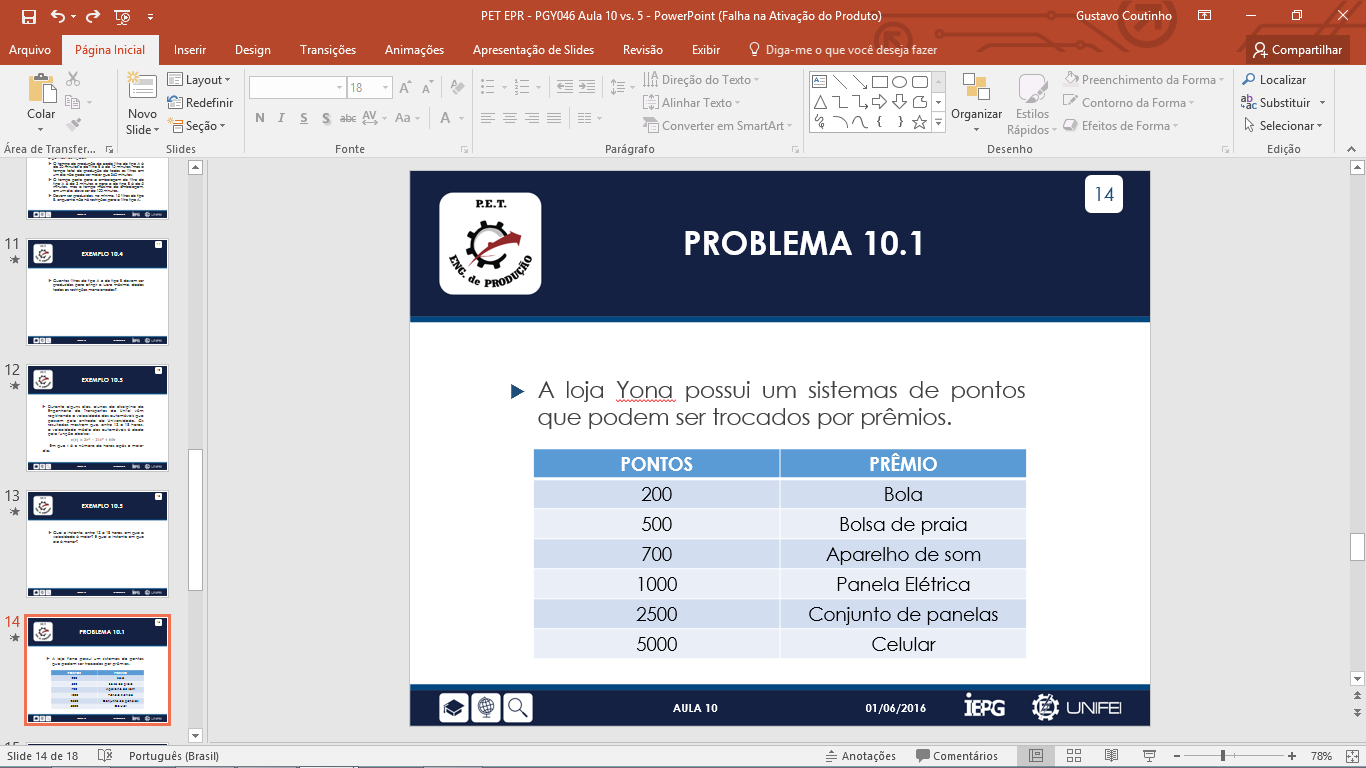 PROBLEMA 11.1
Os pontos são distribuídos de acordo com o tipo de produto comprado:

Produtos de cozinha: 5 pontos;
Produtos de limpeza: 5 pontos;
Produtos de decoração: 15 pontos;
Brinquedos: 25 pontos;
Eletrônicos: 40 pontos.
PROBLEMA 11.1
Roberto comprou 5 produtos de cozinha, 10 de limpeza, 5 de decoração, 2 brinquedos e 3 eletrônicos.

Quantos brinquedos Roberto deveria comprar para ganhar o aparelho de som?
Mostre o resultado em forma de botão (macros).
Faça um botão que retorne a condição inicial.
O
Igor Oliveira
Curso Básico e Intermediário para Planilhas Eletrônicas
16